Parsing Tables
COMP 3200
Languages
&
Machines
Fall 2023
ALERT
Reading assignment #9
Programming Assignment #4 (due 11/8)
Midterm II, November 10-13
Project #3 draft 11/13
Parsing
Vocabulary
Terms like LL, LR, LALR can be usedto describe:
Algorithms
Grammars
Languages
Usually context is sufficient todisambiguate
However, because of this they canappear to overlap
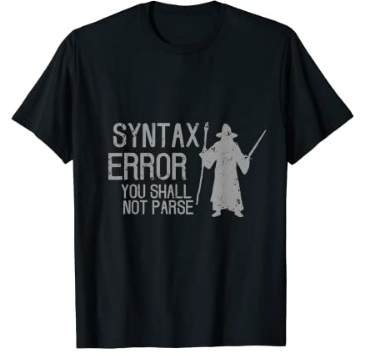 Parsing: Their’s Moor
Observations
Grammars that are left-recursive can not be parsed by predictive or recursive descent parsers.
Why?
Grammars having multiple (nondeterministic) matching rules for a given token can require backtracking
Example: S  aS | a
Sometimes this can be avoided:	S  aT	T  aT | e
If we can always choose a unique rule based on the next input token, then we can adopt a predictive approach for parsing
Generating Parse Tables
How can the table on the right be produced from the grammar below?
Grammar:
Start ::= Expr
Expr ::= Term MoreTerms
MoreTerms ::= + Expr
MoreTerms ::=  Expr
MoreTerms ::= 
Term ::= Factor MoreFacts
MoreFacts ::= * Term
MoreFacts ::= / Term
MoreFacts ::= 
Factor ::= num
Factor ::= id
Parse Tables: FIRST
Parse Tables: FIRST Example
Start ::= Expr
Expr ::= Term MoreTerms
MoreTerms ::= + Expr
MoreTerms ::=  Expr
MoreTerms ::= 
Term ::= Factor MoreFacts
MoreFacts ::= * Term
MoreFacts ::= / Term
MoreFacts ::= 
Factor ::= num
Factor ::= id
Factor ::= ( Expr )
Parse Tables: Nullable
Parse Tables: Nullable Example
Start ::= Expr
Expr ::= Term MoreTerms
MoreTerms ::= + Expr
MoreTerms ::=  Expr
MoreTerms ::= 
Term ::= Factor MoreFacts
MoreFacts ::= * Term
MoreFacts ::= / Term
MoreFacts ::= 
Factor ::= num
Factor ::= id
Factor ::= ( Expr )
Algorithms: Nullable & FIRST
Parse Table: FOLLOW
Parse Table: FOLLOW Example
Start ::= Expr
Expr ::= Term MoreTerms
MoreTerms ::= + Expr
MoreTerms ::=  Expr
MoreTerms ::= 
Term ::= Factor MoreFacts
MoreFacts ::= * Term
MoreFacts ::= / Term
MoreFacts ::= 
Factor ::= num
Factor ::= id
Factor ::= ( Expr )
Algorithm: FOLLOW
Table Generator
for each rule A  a
   for each a  FIRST(a)
      M[A, a].append(A  a)
   if Nullable(a)
      for each b  FOLLOW(A) 
         M[A, b].append(A  a)
      if $  FOLLOW(A)
         M[A, $].append(A  a)
Input:
    a grammar G
Output:
    a parsing table M

This pseudocode assumes
that each entry in M is a list
that is initially empty.
Aho, Sethi, & Ullman
Compilers, aka ‘The Dragon Book’
p. 190
Non-recursive predictive parsing
Start ::= Expr
Expr ::= Term MoreTerms
MoreTerms ::= + Expr
MoreTerms ::=  Expr
MoreTerms ::= 
Term ::= Factor MoreFacts
MoreFacts ::= * Term
MoreFacts ::= / Term
MoreFacts ::= 
Factor ::= num
Factor ::= id
Factor ::= ( Expr )